ИНФОРМАЦИОННЫЕ МАТЕРИАЛЫ ПО ТЕМПЕРАТУРЕ И ПОРЫВАМ ВЕТРА НА ТЕРРИТОРИИ
КРАСНОДАРСКОГО КРАЯ (РИСК ВОЗНИКНОВЕНИЯ ПОЖАРОВ НА 06.05.2021)
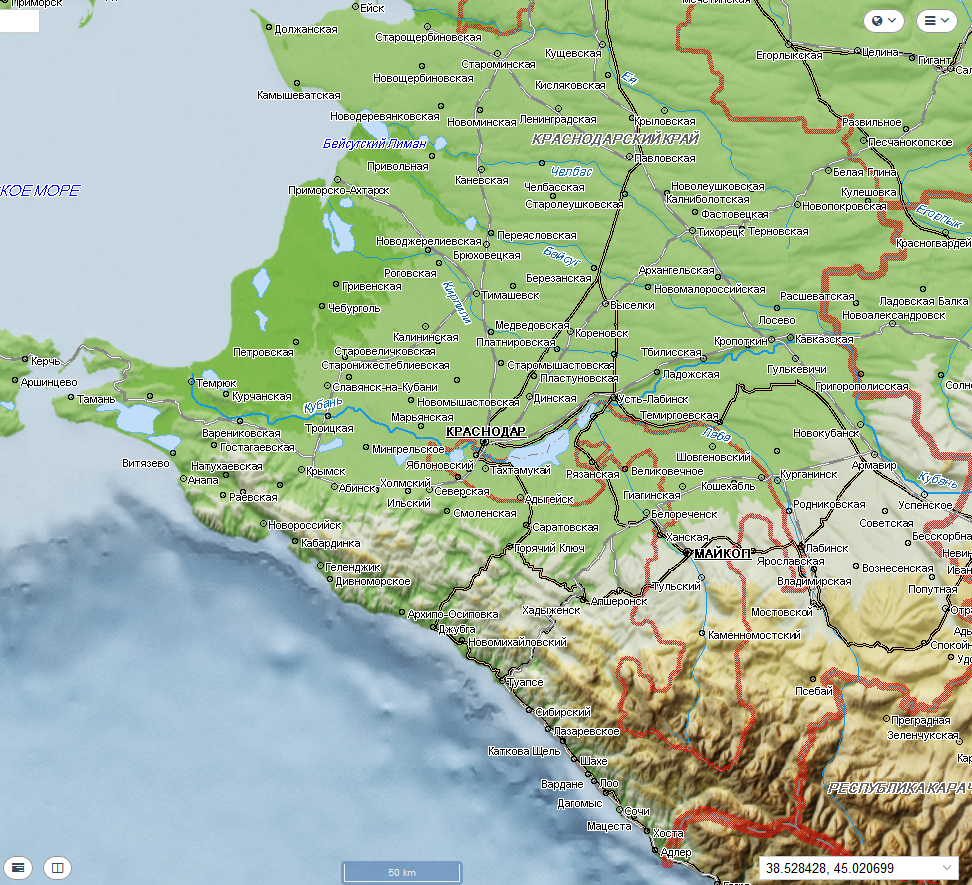 Кущевский
Крыловский
Каневский
Павловский
Красноармейский р-он
Северский р-он
Абинский р-он
Крымский р-он
Славянский р-он
Калининский р-он
Каневской р-он
Белоглинский р-он
Брюховецкий р-он
Тимашевский р-он
МО г. Краснодар
Усть-Лабинский р-он
Гулькевичский р-он
Новопокровский р-он
Тихорецкий р-он
Выселковский р-он
Павловский р-он
Кореновский р-он
Тбилисский р-он
Староминской р-он
Ленинградский р-он
Кавказский р-он
Брюховецкий
Динской р-он
Приморско-Ахтарский р-он
Кущевский р-он
Крыловской р-он
Тихорецкий
Белоглинский
Калининский
Выселковский
Тимашевский
33808/113333
32511/94927
40544/132167
42126/131529
36832/104074
18187/50798
14896/58334
35795/105025
11048/31303
20286/53759
32367/107665
21207/131066
35893/109589
26373/101504
16402/45680
33166/134951
23573/60237
23721/68086
12714/35918
23895/67950
26296/85541
18041/49576
15821/41799
26246/63415
30173/126188
Славянский
155173/1316015
Кореновский
29
29
27
29
29
29
27
28
27
28
28
30
30
28
27
27
28
28
28
30
28
28
30
28
28
28
14
11
14
14
13
13
11
10
10
10
11
11
10
8
8
10
10
9
10
9
9
9
8
9
9
9
Красноармейский
Динской
Усть-Лабинский
Гулькевичский
Крымский
Абинский
Условные обозначения
- прогноз нарушения ЛЭП
- температура, град С
20
- порывы ветра, м/с
15
кол-во домов /населения
1599/10330
Славянский
- муниципальное образование